Egészség-gazdaságtan egy gyógyszercég szemszögéből
Dr. Ágh Tamás 1,2
1: Richter Gedeon Nyrt.
2: Semmelweis Egyetem
2012.05.12.
Az erőforrások szűkössége: egészség-gazdaságtan
A GDP arányos egészségügyi kiadások ↑
Elöregedő társadalom
Krónikus, ”life style” betegségek ↑
Javuló diagnosztika

Lakossági igények ↔ tényleges egészségügyi lehetőségek
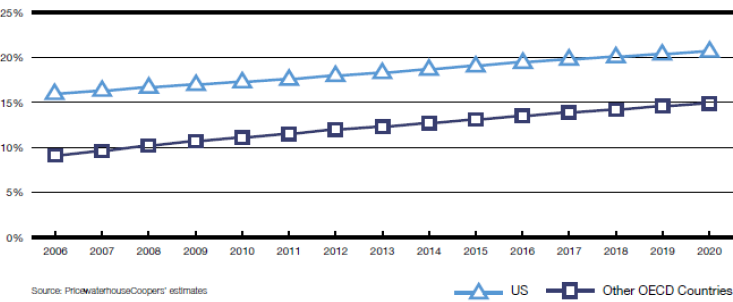 Egészség-gazdaságtan
A közgazdasági módszerek alkalmazása az egészségügy területén azért, hogy a szűkösen rendelkezésre álló erőforrások optimális allokációját elősegítsük.
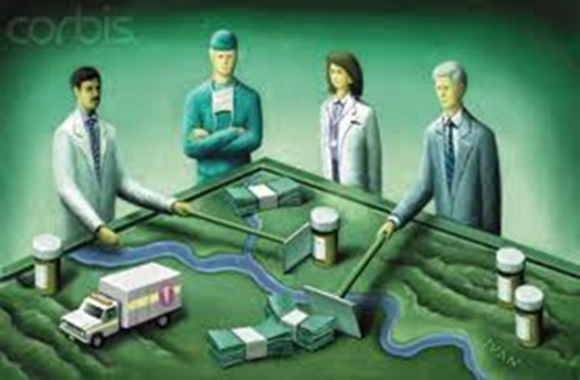 Gyógyszer kritériumok
Gyógyszer:

Hatásos
Biztonságos
Minőségi

+ Költség-hatékony
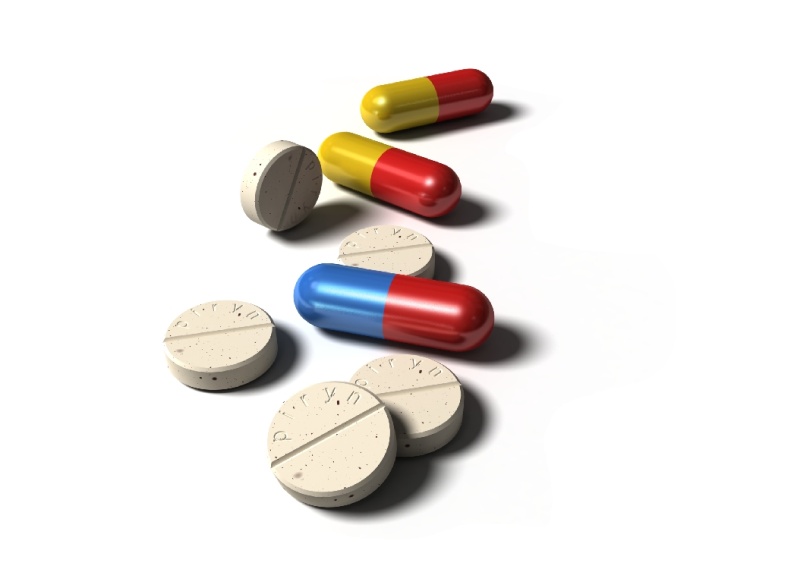 K+F a gyógyszeriparban
K+F költségek megoszlása
Originális kutatás költségei:
		~1000 m $
PhRMA, Annual Membership Survey 2010 (percentages calculated from 2008 data)
Klinikai vizsgálatok
Pre-klinikai fejlesztés
Fázis I (20-80 fő, egészséges): biztonságosság, tolerálhatóság, farmakokinetika, farmakodinámia
Fázis II (20-300 fő; go/no go döntés)
Fázis II/A: dozírozás
Fázis II/B: hatásosság
Fázis III (300-3000 fő): hatásosság egyértelmű bizonyítása (efficacy)
Fázis IV, post marketing study: hatékonyság (effectiveness)
Termék életciklus - HE
Fő egészség-gazdaságtani üzenetek,
   ártámogatás, költség-hatékonyság igazolása
Klinikai, gazdasági és életminőség adatok – real world
Modellezés
Betegségteher
Adherencia
Egészség-gazdaságtani szempontok:
Komparátor
Végpontok
……..
Regisztráció
Bevezetés
Fázis IV
Fázis III vizsgálatok tervezése
Fázis III
Életciklus management
Klinikai, gazdasági és életminőség adatok
Adatgyűjtés: irodalom, KOL meetings, Delphi panel
Indokolható ár
Modellezés
Betegségteher
Adherencia
Költség-hatékonysági differenciálás
 Új indikációs területek
 Modellezés
Adherencia
Korai szakasz
Közgazdasági profil
Betegség költségstruktúrája
Adatgyűjtés: irodalom, KOL meetings, Delphi panel
Indokolható ár
Modellezés
Target product profile – value drivers
Indikáció-választás fontossága
Indikációk

Más és más a gyógyszer értéke
Árképzés során indikációnkénti értékelés
Regisztráció során az indikációról árképzési szempontok dönthetnek
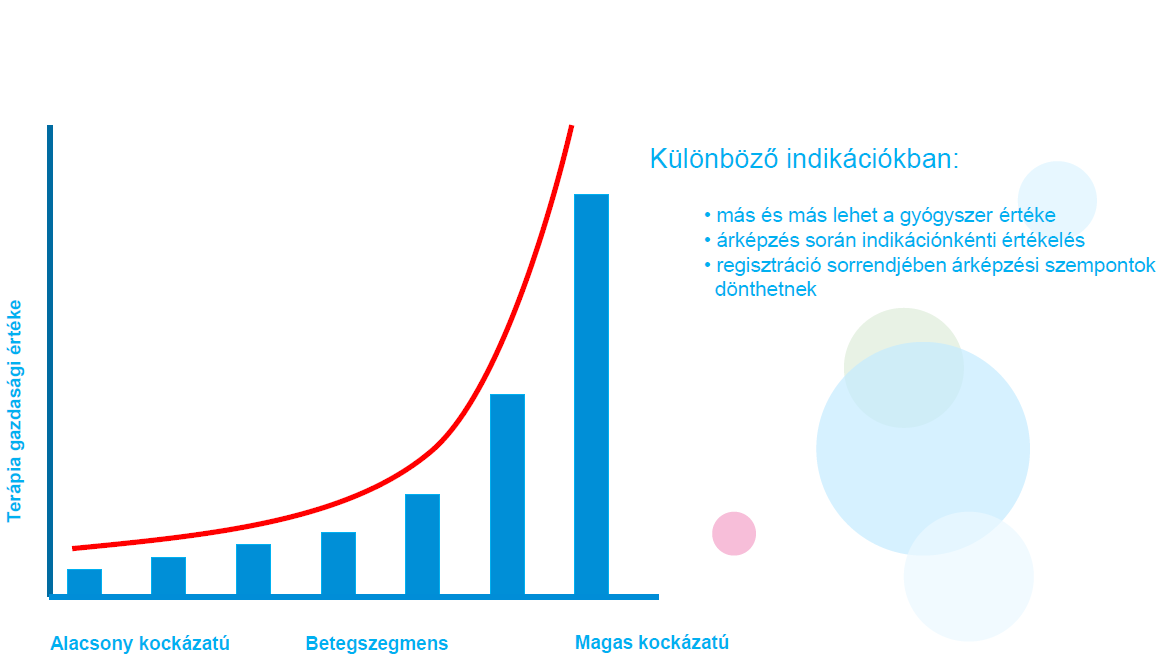 Gazdasági érték
Indikációk
Termék életciklus
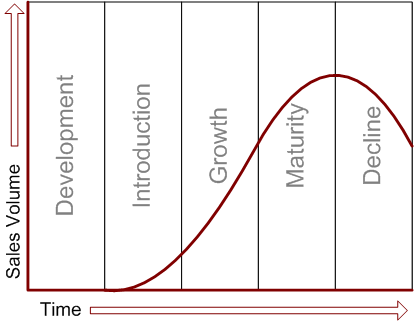 Adherencia
Launch előtt
indikáció szerint mérési módszerek kialakítása
non-adherencia okainak feltárása
gyógyszerformuláció optamlizálása
Patent ideje alatt
Marketing üzenet: gazdasági, klinikai szempontok
Real world adatok
Betegoktatás, gyógyszercsomagolás
Patent lejárat
Brand újra pozicionalizálás (kombinációs készítmények)
Gazdasági értékelés
Gazdasági értékelés: az egészségügyi technológiák komparatív elemzése, azaz költség és következmény oldal analízise.


„A” beavatkozás: költség és eredmény

Választás

„B” beavatkozás: költség és eredmény
Az egészségügyi gazdasági értékelések megkülönböztető jegyei
(1) Összehasonlít-e kettő vagy több alternatívát?
(2) Vizsgálja-e mind a költség (input), mind a végeredmény (output) oldalát?
Teljeskörű egészség-gazdaságtani elemzés
(két vagy több egészségügyi eljárás összehasonlító gazdasági elemzése)
A megtérülés kényszere
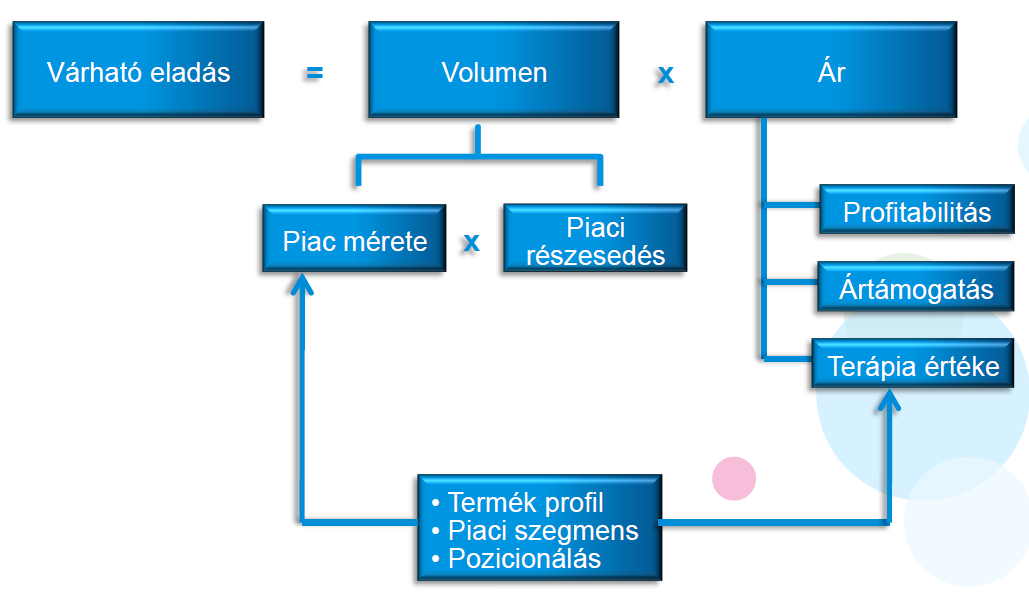 Az ár hatása  a kutatási projekt megtérülésére
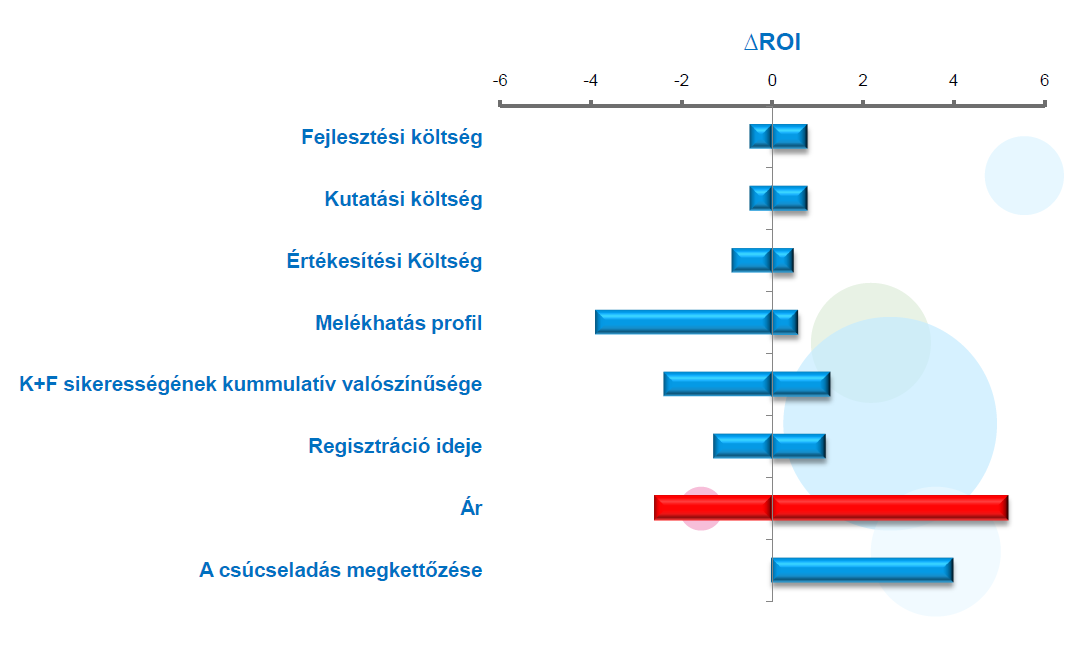 Mennyi legyen a gyógyszer ára?
A bevezetés előtt álló vényköteles gyógyszerek stratégiai árképzése kiemelt fontosságú tényező egy gyógyszer piaci sikerében és a gyógyszerkiadások emelkedésében. 
	A stratégiai árképzés hosszú évekkel a bevezetés előtt kezdődik.
A termék bevezetése után a stratégiai árképzést felváltja egy operatív ármenedzsment, mely során a finanszírozóval történ alkufolyamatban a vényköteles gyógyszerek árát a gyártók vagy forgalmazók időként csökkenthetik.
Stratégiai árképzés
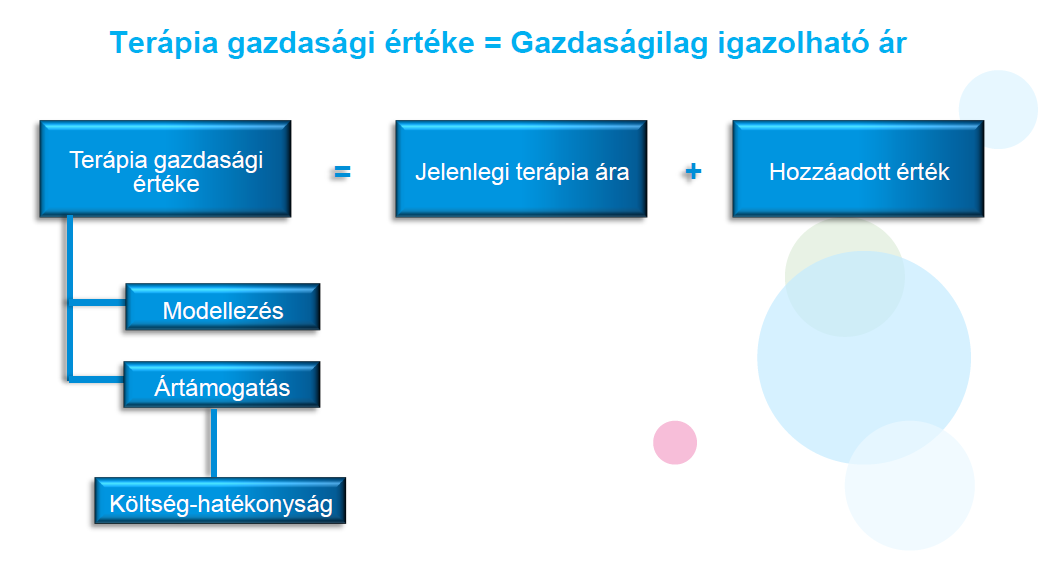 Stratégiai árképzés
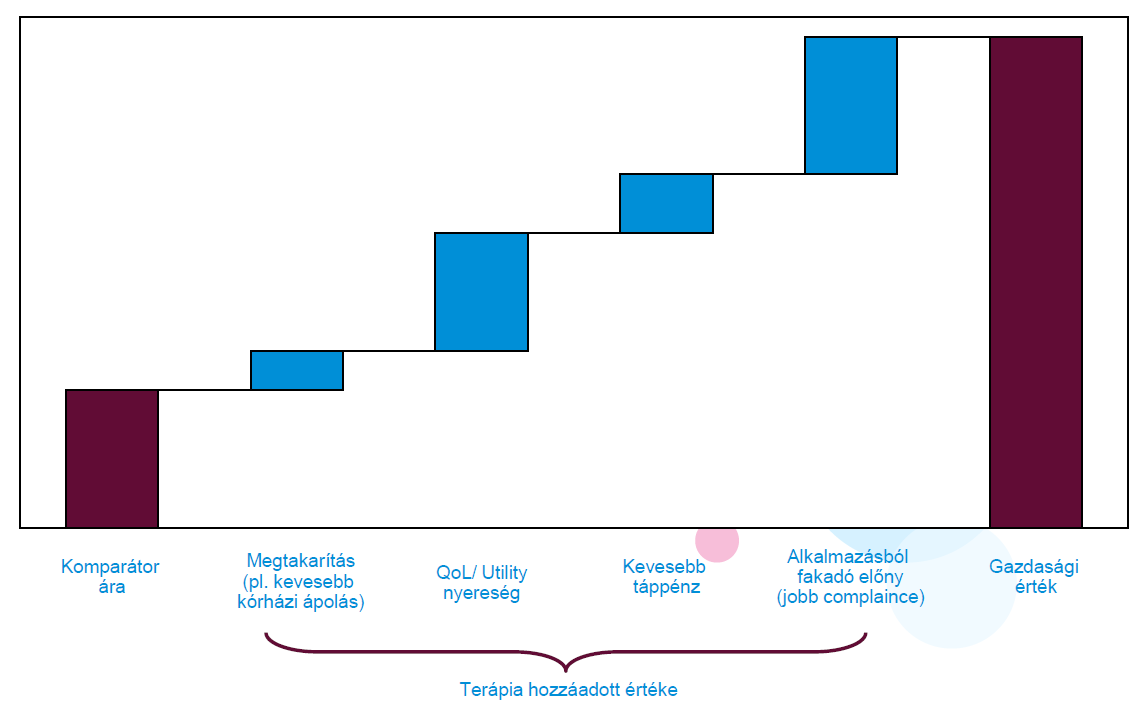 Alkalmazásból származó előnyök (adherencia)
Gazdasági érték
Komparátor ára
Megtakarítás (kórházi ktg.)
QoL/ hasznosság
Kevesebb táppénz
HOZZÁADOTT ÉRTÉK
EU hatása: szűkülő ársáv
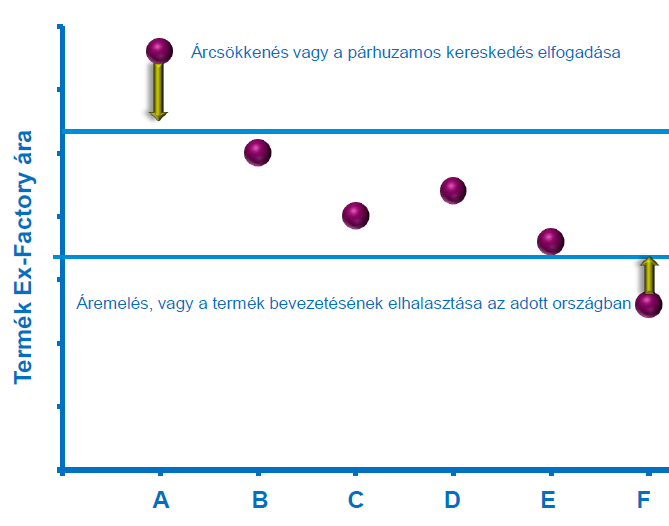 Referencia árazás

Paralel import
Termék ára
Új terápiás csoport,
Új hatásmechanizmus
Adherencia
Biztonságosság, tolerábilitás
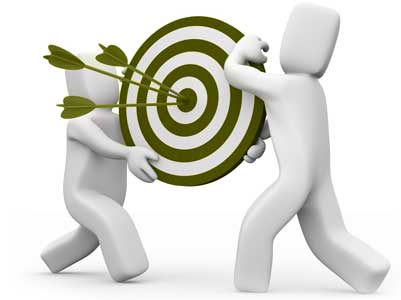 Költség-hatékonyság
Ár vs. terápia érték
Jobb hatásosság
K+F, nagy kockázat
Indikáció
Köszönöm a figyelmet!
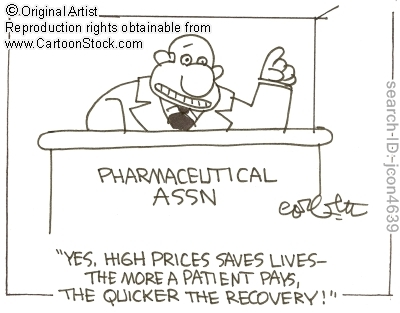